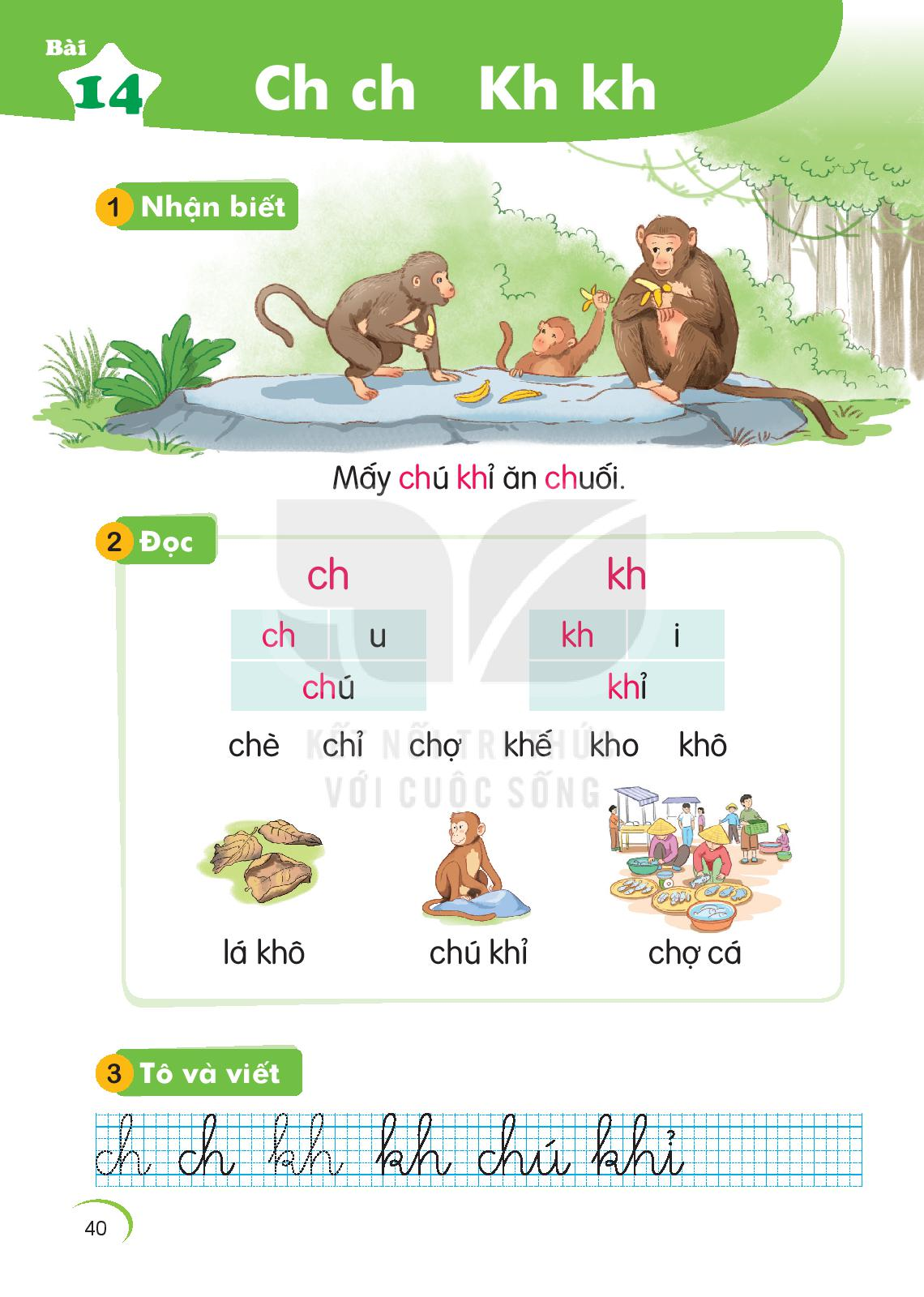 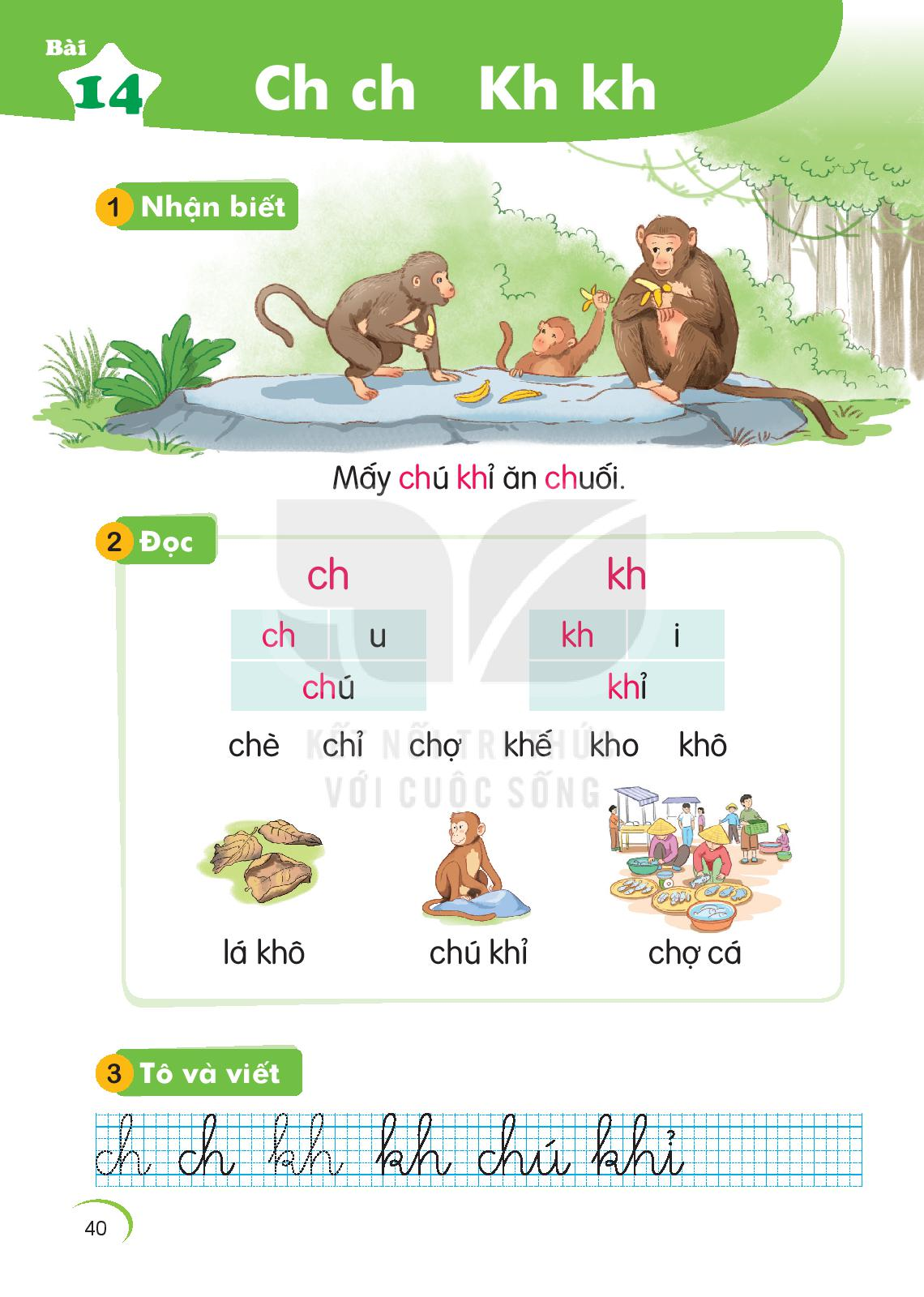 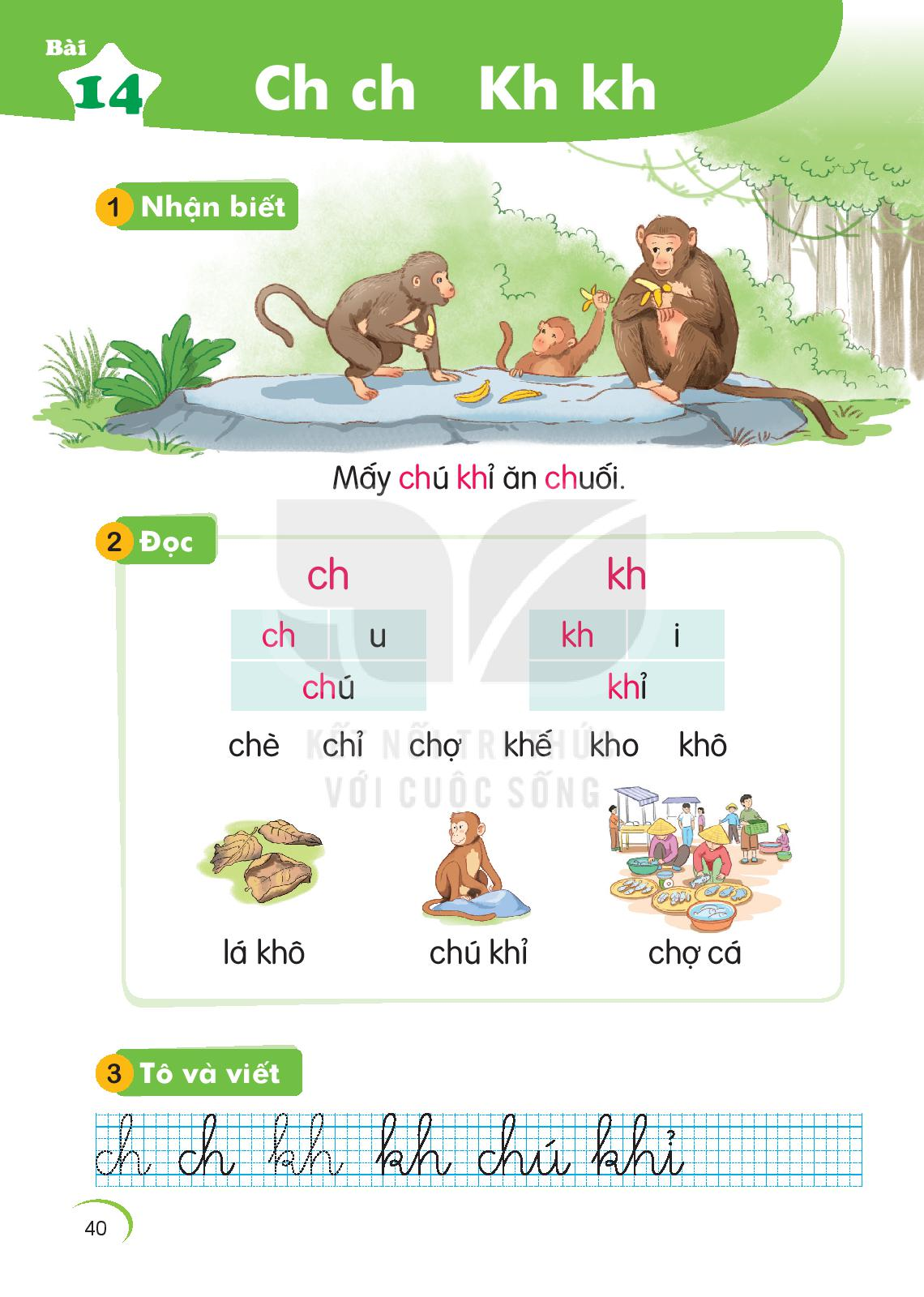 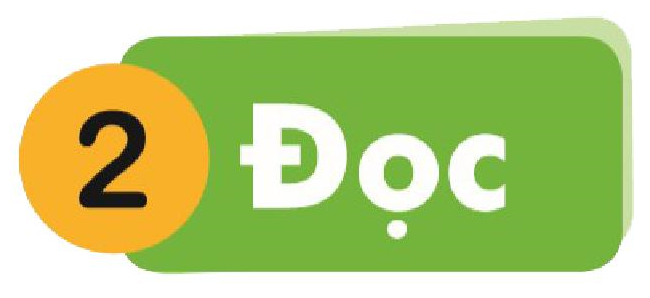 ch
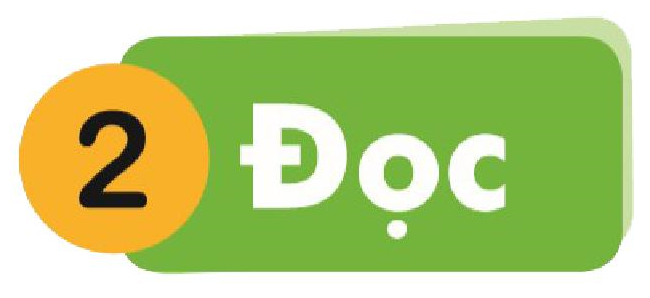 kh
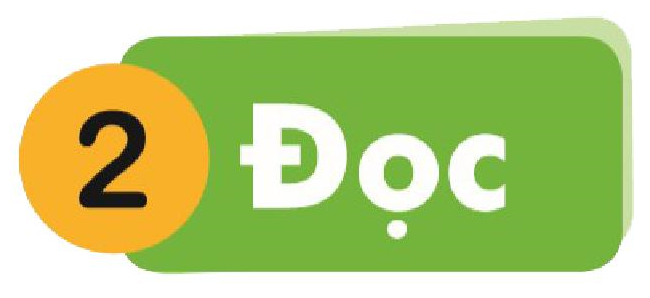 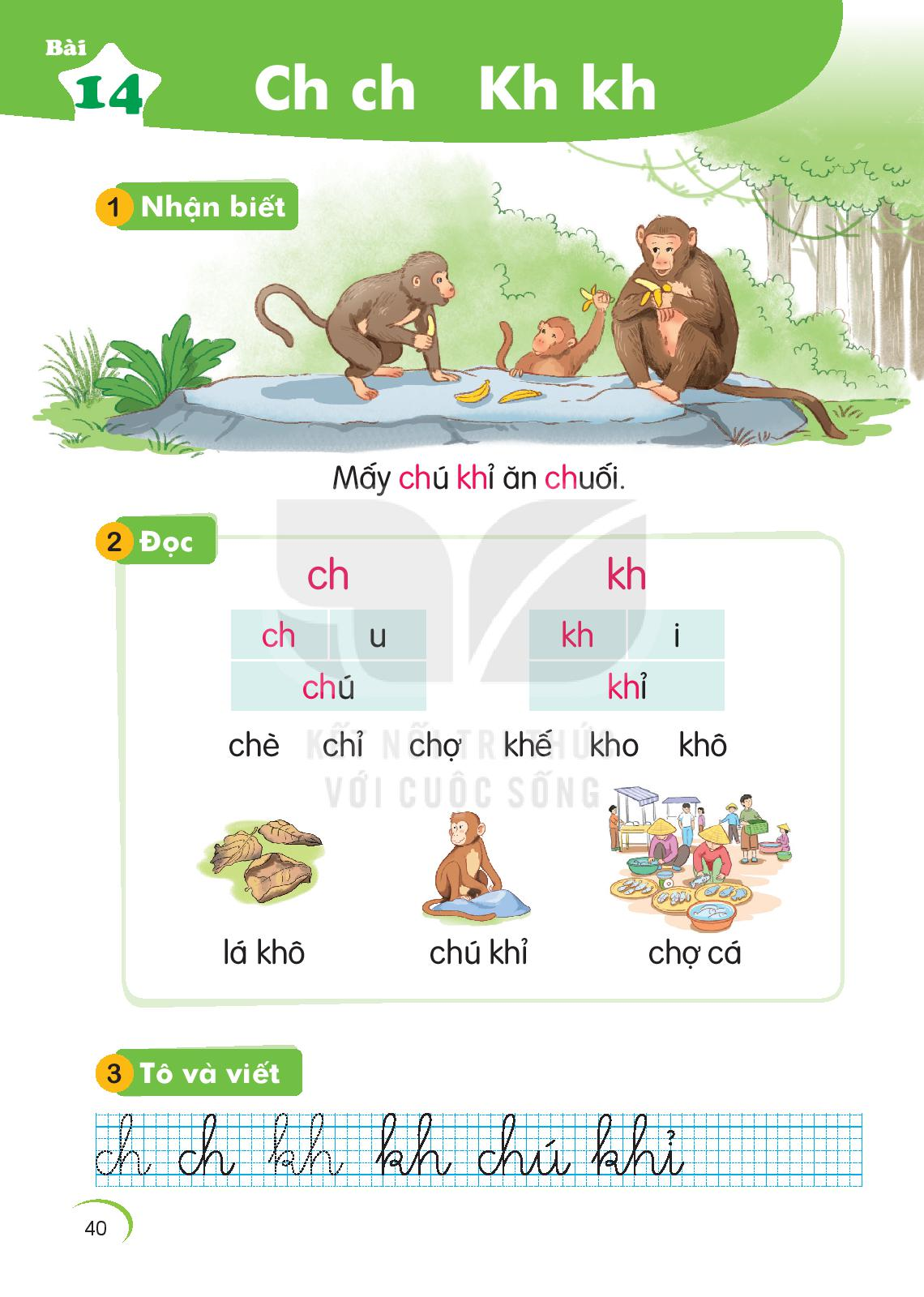 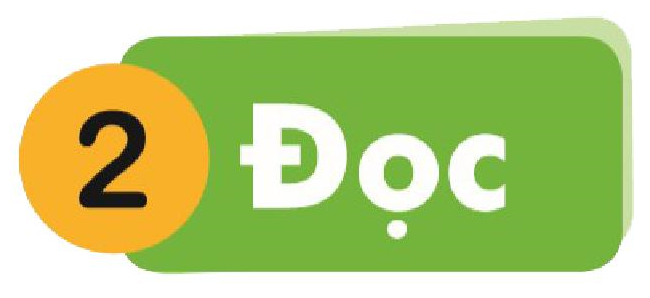 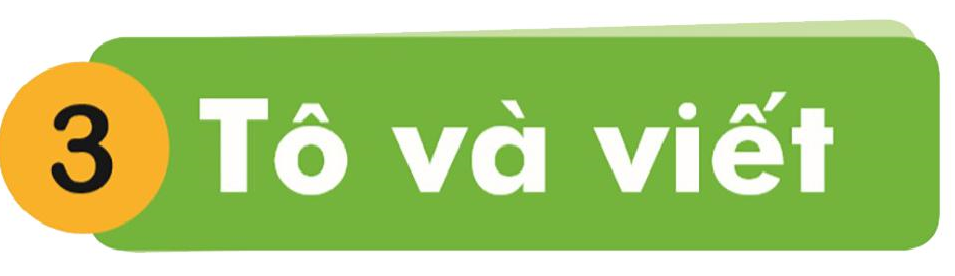 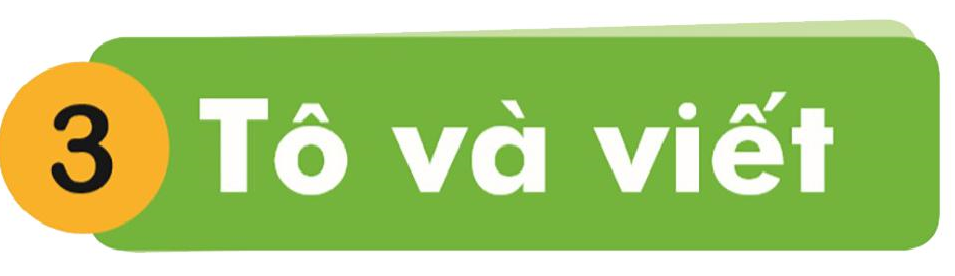 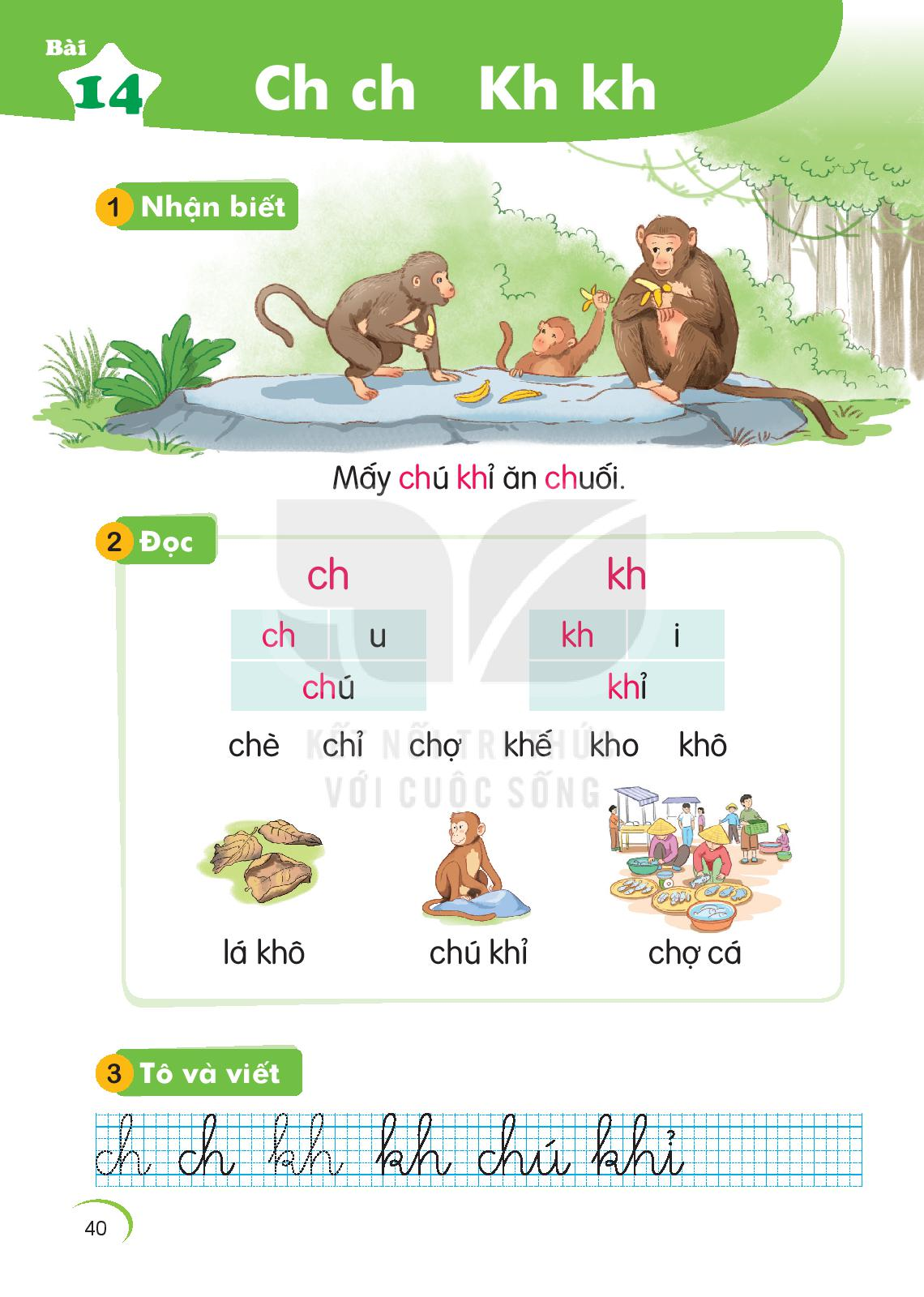 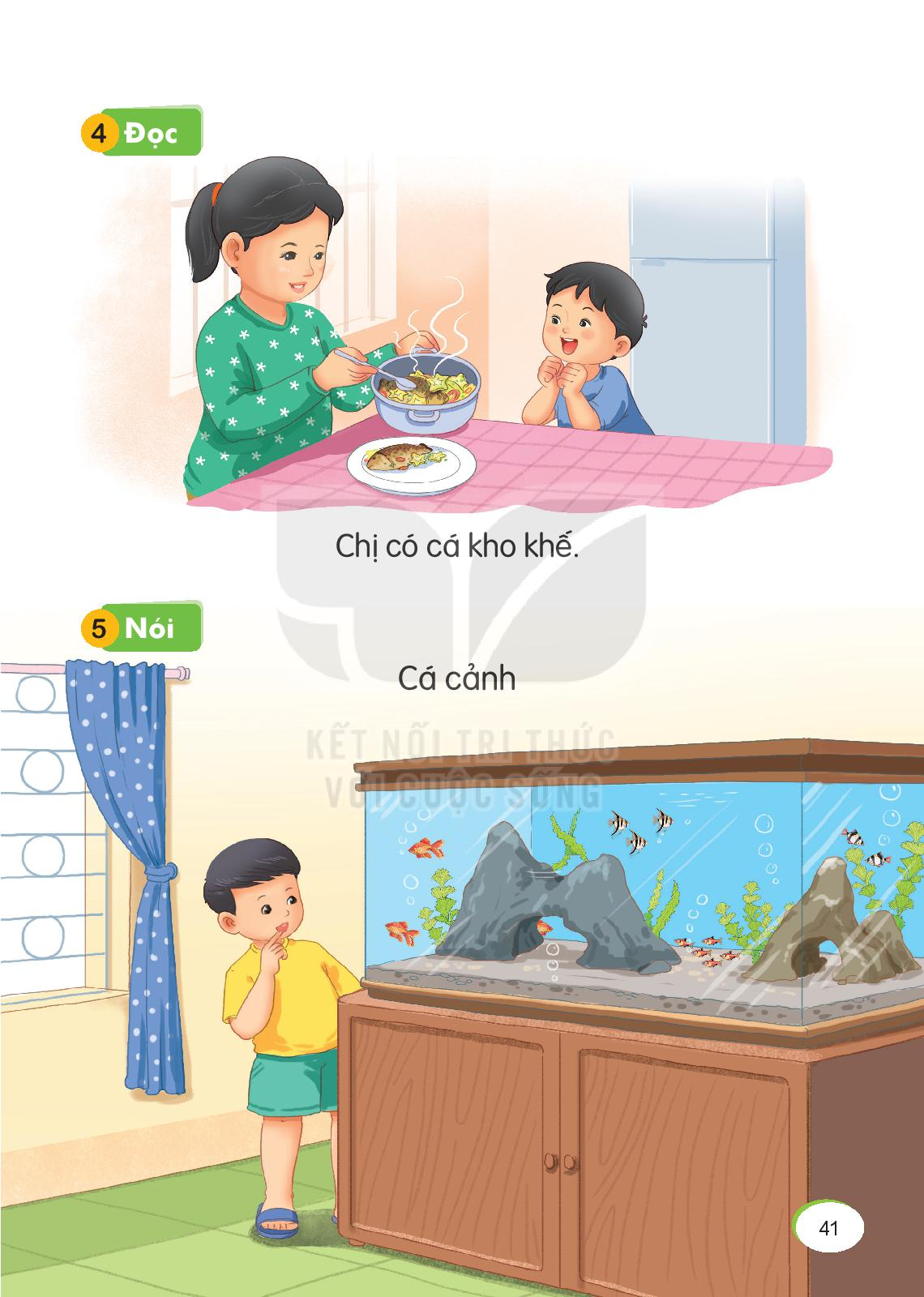 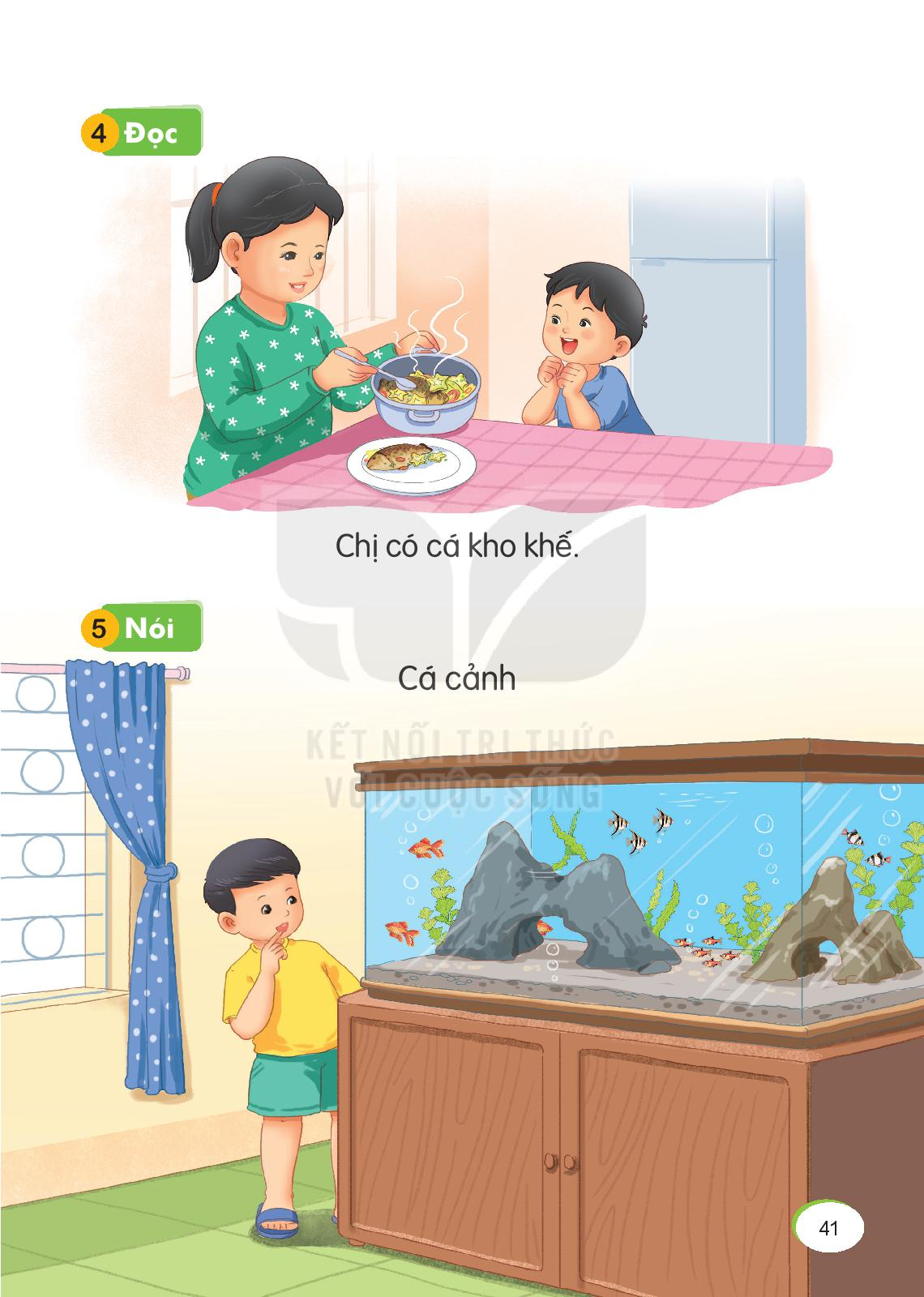 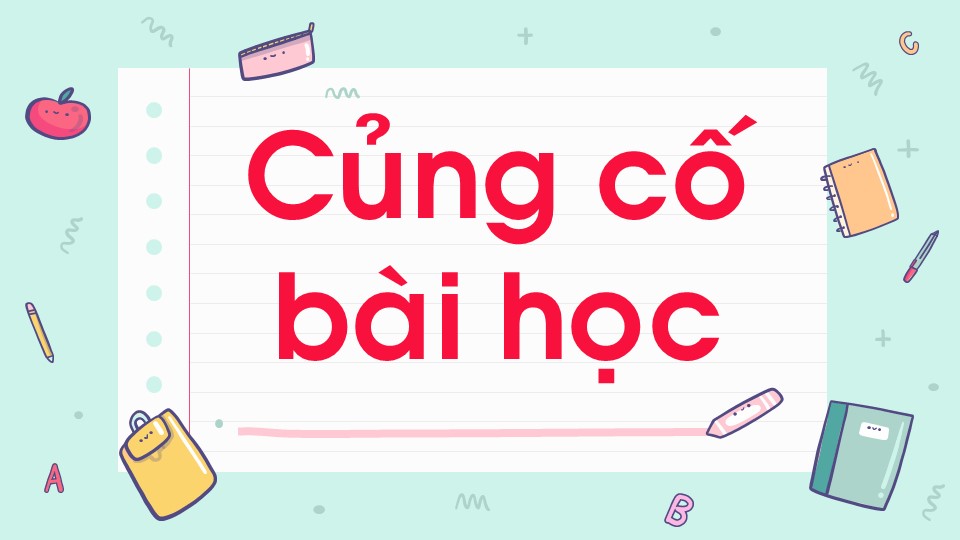